Supporting more meaningful tax transparency and taxpayer engagement in Sierra Leone
Vanessa van den Boogaard, Wilson Prichard, Rachel Beach, and Fariya Mohiuddin
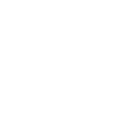 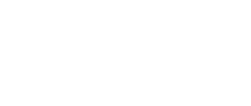 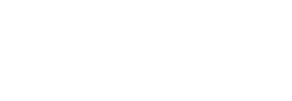 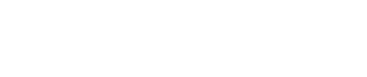 How can the links between taxation and accountability be strengthened?
Improved transparency and taxpayer services
A robust and engaged civil society
Forums for taxpayer-government engagement
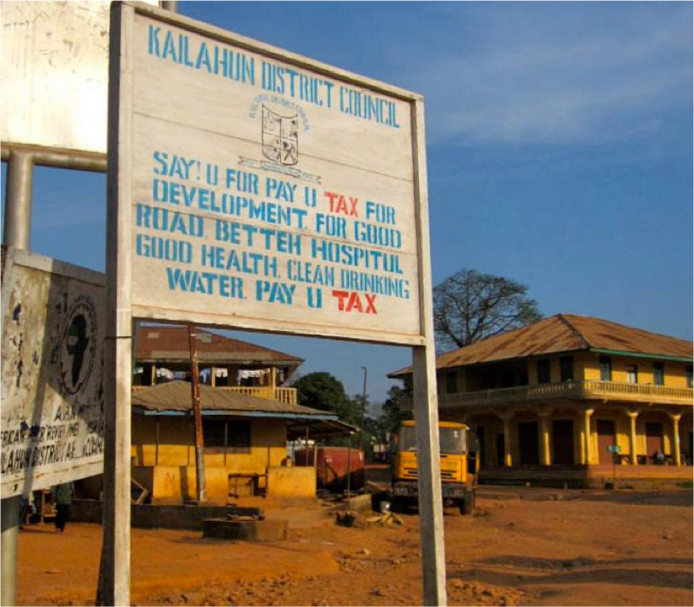 The state of tax transparency and taxpayer engagement
Low taxpayer knowledge:
76% of respondents said it was difficult to find out how the central govt spends public revenues
Low trust, lack of knowledge  limited willingness to engage
91% believed there was no chance at all of influencing an unjust central govt tax policy
How to support meaningful tax transparency
Share information that addresses taxpayers’ key concerns (how revenue is spent)
Share information through radio
Use interactive channels of communication (i.e. call-in radio shows)
How to strengthen taxpayer engagement
Demonstrate responsiveness
Engage trusted community allies
Support civil society actors as translators, enablers, and trainers
Tailor approaches for traditionally marginalized groups
Read more about strengthening tax transparency and taxpayer engagement
Thank you!
Vanessa van den Boogaard
      @VVandenboogaardwww.VanessaVanDenBoogaard.com
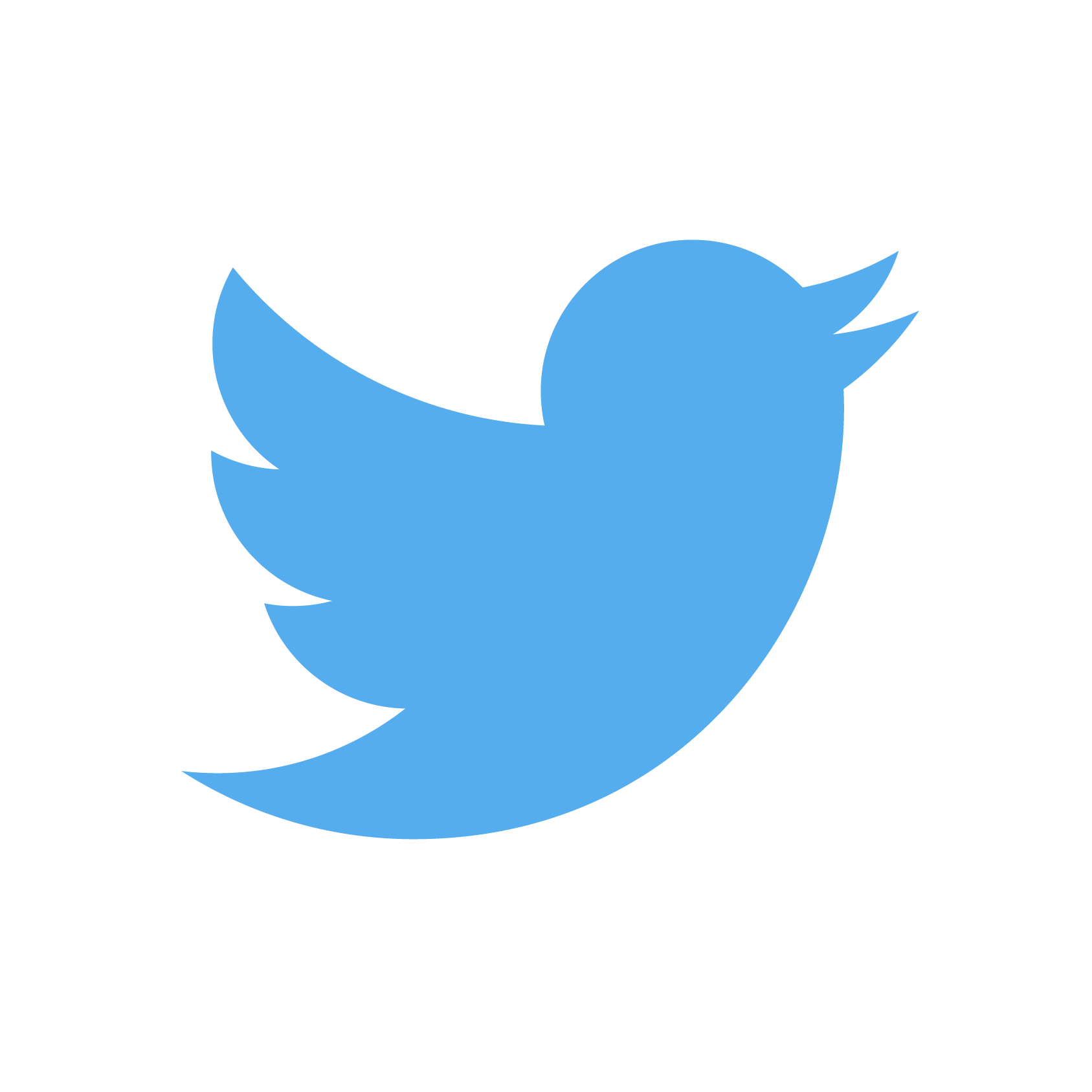 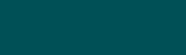